INTRO
STAND-ALONE RISK
PORTFOLIO RISK
RISK & RETURN: CAPM/SML
Chapter 8
Risk and Rates of Return
Stand-Alone Risk
Portfolio Risk
Risk and Return:  CAPM/SML
8-1
INTRO
STAND-ALONE RISK
PORTFOLIO RISK
RISK & RETURN: CAPM/SML
What is investment risk?
Two types of investment risk
Stand-alone risk pg263
Portfolio risk 
Investment risk is related to the probability of earning a low or negative actual return.
The greater the chance of lower than expected, or negative returns, the riskier the investment.
8-2
INTRO
STAND-ALONE RISK
PORTFOLIO RISK
RISK & RETURN: CAPM/SML
Firm X
Firm Y
Rate of
Return (%)
-70
0
15
100
Expected Rate of Return
Probability Distributions
A listing of all possible outcomes, and the probability of each occurrence.
Can be shown graphically.
8-3
INTRO
STAND-ALONE RISK
PORTFOLIO RISK
RISK & RETURN: CAPM/SML
Hypothetical Investment Alternatives
8-4
INTRO
STAND-ALONE RISK
PORTFOLIO RISK
RISK & RETURN: CAPM/SML
Calculating the Expected Return
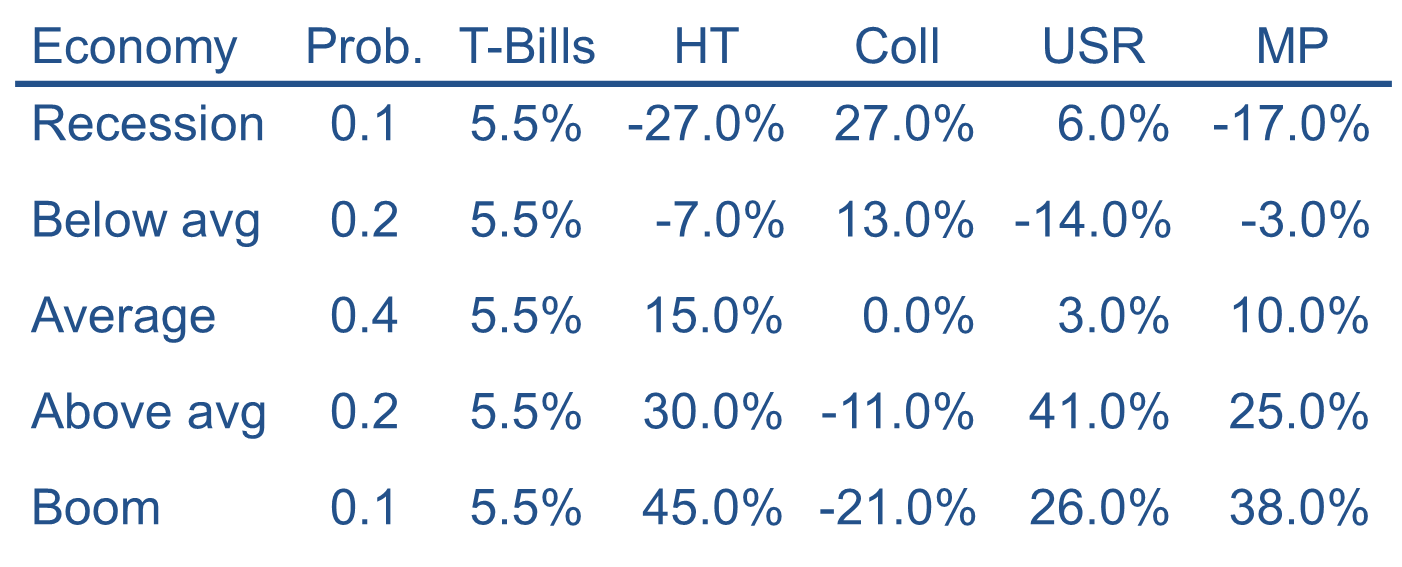 8-5
INTRO
STAND-ALONE RISK
PORTFOLIO RISK
RISK & RETURN: CAPM/SML
Comments on Standard Deviation as a Measure of Risk
Standard deviation (σi) measures total, or stand-alone, risk.
The larger σi is, the lower the probability that actual returns will be close to expected returns.
Larger σi is associated with a wider probability distribution of returns.
8-6
INTRO
STAND-ALONE RISK
PORTFOLIO RISK
RISK & RETURN: CAPM/SML
Coefficient of Variation (CV)
A standardized measure of dispersion about the expected value, that shows the risk per unit of return.
8-7
INTRO
STAND-ALONE RISK
PORTFOLIO RISK
RISK & RETURN: CAPM/SML
Required Rate of Return
r1 = rRF + (rM – rRF) bi

r* (Risk Free) = 7% (the 10 year treasury or similar)
rM  = 15% (Required rate of return on Market)
bi  = 0.9 (Beta)

r1 = 	0.07 + (.15 - .07)0.9
	0.07 + .72     =    0.142 or 14.2%
Pg 283
8-8
INTRO
STAND-ALONE RISK
PORTFOLIO RISK
RISK & RETURN: CAPM/SML
Investor Attitude Towards Risk
Risk aversion:  assumes investors dislike risk and require higher rates of return to encourage them to hold riskier securities.
Risk premium:  the difference between the return on a risky asset and a riskless asset, which serves as compensation for investors to hold riskier securities.
8-9
INTRO
STAND-ALONE RISK
PORTFOLIO RISK
RISK & RETURN: CAPM/SML
Calculating Portfolio Expected Return
Investment	Beta
$40,000	0.7
  60,000	1.2
Total	$100,000

bp = (40,000/100,000)(0.7) + (60,000/100,000)(1.2) = 1.00
8-10
INTRO
STAND-ALONE RISK
PORTFOLIO RISK
RISK & RETURN: CAPM/SML
Breaking Down Sources of Risk
Stand-alone risk = Market risk + Diversifiable risk

Market risk:  portion of a security’s stand-alone risk that cannot be eliminated through diversification.  Measured by beta.
Diversifiable risk:  portion of  a security’s stand-alone risk that can be eliminated through proper diversification.
8-11
INTRO
STAND-ALONE RISK
PORTFOLIO RISK
RISK & RETURN: CAPM/SML
Failure to Diversify
If an investor chooses to hold a one-stock portfolio (doesn’t diversify), would the investor be compensated for the extra risk they bear?
NO!
Stand-alone risk is not important to a well-diversified investor.
Rational, risk-averse investors are concerned with σp, which is based upon market risk.
There can be only one price (the market return) for a given security.
No compensation should be earned for holding unnecessary, diversifiable risk.
8-12
INTRO
STAND-ALONE RISK
PORTFOLIO RISK
RISK & RETURN: CAPM/SML
Capital Asset Pricing Model (CAPM)
Model linking risk and required returns.  CAPM suggests that there is a Security Market Line (SML) that states that a stock’s required return equals the risk-free return plus a risk premium that reflects the stock’s risk after diversification.
ri = rRF + (rM – rRF)bi 
Primary conclusion: The relevant riskiness of a stock is its contribution to the riskiness of a well-diversified portfolio.
8-13
INTRO
STAND-ALONE RISK
PORTFOLIO RISK
RISK & RETURN: CAPM/SML
Beta
Measures a stock’s market risk, and shows a stock’s volatility relative to the market.
Indicates how risky a stock is if the stock is held in a well-diversified portfolio.
8-14
INTRO
STAND-ALONE RISK
PORTFOLIO RISK
RISK & RETURN: CAPM/SML
Comments on Beta
If beta = 1.0, the security is just as risky as the average stock.
If beta > 1.0, the security is riskier than average.
If beta < 1.0, the security is less risky than average.
Most stocks have betas in the range of 0.5 to 1.5.
8-15
INTRO
STAND-ALONE RISK
PORTFOLIO RISK
RISK & RETURN: CAPM/SML
Can the beta of a security be negative?
Yes, if the correlation between Stock i and the market is negative (i.e., ρi,m < 0).
If the correlation is negative, the regression line would slope downward, and the beta would be negative.
However, a negative beta is highly unlikely.
8-16
STK FEATURES
INTRINSIC VALUE
DISC DIV MODEL
CORP VAL MODEL
OTHER  APPROACHES
PREFERRED STK
Chapter 9
Stocks and Their Valuation
Features of Common Stock
Intrinsic Value and Stock Price
Determining Common Stock Values
Discounted Dividend Model
Corporate Valuation Model
Other Approaches
Preferred Stock
9-17
STK FEATURES
INTRINSIC VALUE
DISC DIV MODEL
CORP VAL MODEL
OTHER  APPROACHES
PREFERRED STK
Facts About Common Stock
Represents ownership
Ownership implies control
Stockholders elect directors
Directors elect management
Management’s goal: Maximize the stock price
9-18
STK FEATURES
INTRINSIC VALUE
DISC DIV MODEL
CORP VAL MODEL
OTHER  APPROACHES
PREFERRED STK
Intrinsic Value and Stock Price
Outside investors, corporate insiders, and analysts use a variety of approaches to estimate a stock’s intrinsic value (P0).
In equilibrium we assume that a stock’s price equals its intrinsic value.
Outsiders estimate intrinsic value to help determine which stocks are attractive to buy and/or sell.
Stocks with a price below (above) its intrinsic value are undervalued (overvalued).
9-19
STK FEATURES
INTRINSIC VALUE
DISC DIV MODEL
CORP VAL MODEL
OTHER  APPROACHES
PREFERRED STK
Determinants of Intrinsic Value and Stock Prices
“True” Investor Cash Flows
“True” Risk
“Perceived” Investor Cash Flows
“Perceived” Risk
Managerial Actions, the Economic Environment, Taxes, and the Political Climate
Stock’s Intrinsic Value
Stock’s Market Price
Market Equilibrium:Intrinsic Value = Stock Price
9-20
STK FEATURES
INTRINSIC VALUE
DISC DIV MODEL
CORP VAL MODEL
OTHER  APPROACHES
PREFERRED STK
Discounted Dividend Model
Value of a stock is the present value of the future dividends expected to be generated by the stock.
9-21
STK FEATURES
INTRINSIC VALUE
DISC DIV MODEL
CORP VAL MODEL
OTHER  APPROACHES
PREFERRED STK
Constant Growth Stock
A stock whose dividends are expected to grow forever at a constant rate, g.
		D1 = D0(1 + g)1
		D2 = D0(1 + g)2
		Dt = D0(1 + g)t 
If g is constant, the discounted dividend formula converges to:
9-22
STK FEATURES
INTRINSIC VALUE
DISC DIV MODEL
CORP VAL MODEL
OTHER  APPROACHES
PREFERRED STK
What happens if g > rs?
If g > rs, the constant growth formula leads to a negative stock price, which does not make sense.
The constant growth model can only be used if:
rs > g.
g is expected to be constant forever.
9-23
STK FEATURES
INTRINSIC VALUE
DISC DIV MODEL
CORP VAL MODEL
OTHER  APPROACHES
PREFERRED STK
Use the SML to Calculate the Required Rate of Return (rs)
If rRF = 7%, rM = 12%, and b = 1.2, what is the required rate of return on the firm’s stock?
		rs	= rRF + (rM – rRF)b
			= 7% + (12% – 7%)1.2
			= 13%
9-24
STK FEATURES
INTRINSIC VALUE
DISC DIV MODEL
CORP VAL MODEL
OTHER  APPROACHES
PREFERRED STK
0
1
2
3
g = 6%
2.12
2.247
2.382
1.8761
rs = 13%
1.7599
1.6509
Find the Expected Dividend Stream for the Next 3 Years and Their PVs
D0 = $2 and g is a constant 6%.
9-25
STK FEATURES
INTRINSIC VALUE
DISC DIV MODEL
CORP VAL MODEL
OTHER  APPROACHES
PREFERRED STK
What is the stock’s intrinsic value?
Using the constant growth model:
9-26
STK FEATURES
INTRINSIC VALUE
DISC DIV MODEL
CORP VAL MODEL
OTHER  APPROACHES
PREFERRED STK
What is the stock’s expected value, one year from now?
D1 will have been paid out already.  So, expected P1 is the present value (as of Year 1) of D2, D3, D4, etc.



Could also find expected P1 as:
9-27
STK FEATURES
INTRINSIC VALUE
DISC DIV MODEL
CORP VAL MODEL
OTHER  APPROACHES
PREFERRED STK
Corporate Valuation Model
Also called the free cash flow method.  Suggests the value of the entire firm equals the present value of the firm’s free cash flows.
Remember, free cash flow is the firm’s after-tax operating income less the net capital investment.
9-28
STK FEATURES
INTRINSIC VALUE
DISC DIV MODEL
CORP VAL MODEL
OTHER  APPROACHES
PREFERRED STK
Preferred Stock
Hybrid security.
Like bonds, preferred stockholders receive a fixed dividend that must be paid before dividends are paid to common stockholders.  
However, companies can omit preferred dividend payments without fear of pushing the firm into bankruptcy.
9-29
INTRO
SOURCES
COMP COSTS
ADJ/FLOTATION
WACC
ADJ/RISK
Chapter 10
The Cost of Capital
Sources of Capital 
Component Costs
Adjusting for Flotation Costs
WACC
Adjusting for Risk
10-30
INTRO
SOURCES
COMP COSTS
ADJ/FLOTATION
WACC
ADJ/RISK
What sources of capital do firms use?
10-31
INTRO
SOURCES
COMP COSTS
ADJ/FLOTATION
WACC
ADJ/RISK
Calculating the Weighted Average Cost of Capital
WACC = wdrd(1 – T) + wprp + wcrs 

The w’s refer to the firm’s capital structure weights.
The r’s refer to the cost of each component.
10-32
INTRO
SOURCES
COMP COSTS
ADJ/FLOTATION
WACC
ADJ/RISK
Calculating the Cost of Equity
Cost of equity from new stock = re 
=    D1          
		P0 (1 – F) + g

The w’s refer to the firm’s capital structure weights.
The r’s refer to the cost of each component.
 Page 349
10-33
INTRO
SOURCES
COMP COSTS
ADJ/FLOTATION
WACC
ADJ/RISK
How are the weights determined?
WACC = wdrd(1 – T) + wprp + wcrs
Use accounting numbers or market value (book vs. market weights)?
Use actual numbers or target capital structure?
10-34
INTRO
SOURCES
COMP COSTS
ADJ/FLOTATION
WACC
ADJ/RISK
Component Cost of Debt
WACC = wdrd(1 – T) + wprp + wcrs
rd is the marginal cost of debt capital.
The yield to maturity on outstanding L-T debt is often used as a measure of rd.
Why tax-adjust; i.e., why rd(1 – T)?
10-35
INTRO
SOURCES
COMP COSTS
ADJ/FLOTATION
WACC
ADJ/RISK
Component Cost of Preferred Stock
WACC = wdrd(1 – T) + wprp + wcrs 

rp is the marginal cost of preferred stock, which is the return investors require on a firm’s preferred stock.
Preferred dividends are not tax-deductible, so no tax adjustments necessary.  Just use nominal rp.
Our calculation ignores possible flotation costs.
10-36
INTRO
SOURCES
COMP COSTS
ADJ/FLOTATION
WACC
ADJ/RISK
What is the cost of preferred stock?
The cost of preferred stock can be solved by using this formula:

	rp	= Dp/Pp
		= $10/$111.10
		= 9%

Pg. 346
10-37
INTRO
SOURCES
COMP COSTS
ADJ/FLOTATION
WACC
ADJ/RISK
Is preferred stock more or less risky to investors than debt?
More risky; company not required to pay preferred dividend.
However, firms try to pay preferred dividend.  Otherwise, (1) cannot pay common dividend, (2) difficult to raise additional funds, (3) preferred stockholders may gain control of firm.
10-38
INTRO
SOURCES
COMP COSTS
ADJ/FLOTATION
WACC
ADJ/RISK
Component Cost of Equity
WACC = wdrd(1 – T) + wprp + wcrs
rs is the marginal cost of common equity using retained earnings.
The rate of return investors require on the firm’s common equity using new equity is re.

Pg 348
10-39
INTRO
SOURCES
COMP COSTS
ADJ/FLOTATION
WACC
ADJ/RISK
Why is there a cost for retained earnings?
Earnings can be reinvested or paid out as dividends.
Investors could buy other securities, earn a return.
If earnings are retained, there is an opportunity cost (the return that stockholders could earn on alternative investments of equal risk).
Investors could buy similar stocks and earn rs.
Firm could repurchase its own stock and earn rs.
10-40
INTRO
SOURCES
COMP COSTS
ADJ/FLOTATION
WACC
ADJ/RISK
Overview of Coleman Technologies Inc.
Firm calculating cost of capital for major expansion program.
Tax rate = 40%.
15-year, 12% coupon, semiannual payment noncallable bonds sell for $1,153.72.  New bonds will be privately placed with no flotation cost.
10%, $100 par value, quarterly dividend, perpetual preferred stock sells for $111.10.
Common stock sells for $50.  D0 = $4.19 and g = 5%.
b = 1.2; rRF = 7%; RPM = 6%.
Bond-Yield Risk Premium = 4%.
Target capital structure:  30% debt, 10% preferred, 60% common equity.
10-41
INTRO
SOURCES
COMP COSTS
ADJ/FLOTATION
WACC
ADJ/RISK
What is the firm’s WACC (ignoring flotation costs)?
WACC	= wdrd(1 – T) + wprp + wcrs 
     		= 0.3(10%)(0.6) + 0.1(9%) + 0.6(14%)
		= 1.8% + 0.9% + 8.4%
		= 11.1%
10-42
OVERVIEW
NPV
IRR
Chapter 11
The Basics of Capital Budgeting
Overview
Net Present Value (NPV)
Internal Rate of Return (IRR)
11-43
OVERVIEW
NPV
IRR
What is capital budgeting?
Analysis of potential additions to fixed assets.
Long-term decisions; involve large expenditures.
Very important to firm’s future.
11-44
OVERVIEW
NPV
IRR
Steps to Capital Budgeting
Estimate CFs (inflows & outflows).
Assess riskiness of CFs.
Determine the appropriate cost of capital.
Find NPV and/or IRR.
Accept if NPV > 0 and/or IRR > WACC.
11-45
OVERVIEW
NPV
IRR
What is the difference between independent and mutually exclusive projects?
Independent projects:  If the cash flows of one are unaffected by the acceptance of the other.
Mutually exclusive projects:  If the cash flows of one can be adversely impacted by the acceptance of the other.
Mutually Exclusive: In logic and probability theory, two events are mutually exclusive or disjoint if they cannot both occur at the same time. A clear example is the set of outcomes of a single coin toss, which can result in either heads or tails, but not both
11-46
OVERVIEW
NPV
IRR
What is the difference between normal and nonnormal cash flow streams?
Normal cash flow stream:  Cost (negative CF) followed by a series of positive cash inflows.  One change of signs.
Nonnormal cash flow stream:  Two or more changes of signs.  Most common:  Cost (negative CF), then string of positive CFs, then cost to close project.  Examples include nuclear power plant, strip mine, etc.
11-47
OVERVIEW
NPV
IRR
Net Present Value (NPV)
Sum of the PVs of all cash inflows and outflows of a project:
11-48
OVERVIEW
NPV
IRR
Example
Projects we’ll examine:






CF is the difference between CFL and CFS.  We’ll use CF later.
11-49
OVERVIEW
NPV
IRR
Year
CFt
PV of CFt
0
-
100
-
$100.00
1
10
9.09
2
60
49.59
3
80
60.11
NPVL
=
$  18.79
What is Project L’s NPV?
WACC = 10%
Excel:  =NPV(rate,CF1:CFn) + CF0
Here, CF0 is negative.
11-50
OVERVIEW
NPV
IRR
Year
CFt
PV of CFt
0
-
100
-
$100.00
1
70
63.64
2
50
41.32
3
20
15.02
NPVS
=
$   19.98
What is Project S’ NPV?
WACC = 10%
Excel:  =NPV(rate,CF1:CFn) + CF0
Here, CF0 is negative.
11-51
OVERVIEW
NPV
IRR
What is Project S’ NPV?
Excel Example
Excel:   =POWER(1.08,2)        POWER(number,power)
11-52
OVERVIEW
NPV
IRR
Internal Rate of Return (IRR)
IRR is the discount rate that forces PV of inflows equal to cost, and the NPV = 0:


Solving for IRR with Excel:
		=IRR(CF0:CFn,guess for rate)
11-53
OVERVIEW
NPV
IRR
How is a project’s IRR similar to a bond’s YTM?
They are the same thing.
Think of a bond as a project.  The YTM on the bond would be the IRR of the “bond” project.
EXAMPLE: Suppose a 10-year bond with a 9% annual coupon and $1,000 par value sells for $1,134.20.
Solve for IRR = YTM = 7.08%, the annual return for this project/bond.
11-54
OVERVIEW
NPV
IRR
Rationale for the IRR Method
If IRR > WACC, the project’s return exceeds its costs and there is some return left over to boost stockholders’ returns.
		If IRR > WACC, accept project.
		If IRR < WACC, reject project.
If projects are independent, accept both projects, as both IRR > WACC = 10%.
If projects are mutually exclusive, accept S, because IRRs > IRRL.
11-55
OVERVIEW
NPV
IRR
MIRR
What is the payback period?
The number of years required to recover a project’s cost, or “How long does it take to get our money back?”
Calculated by adding project’s cash inflows to its cost until the cumulative cash flow for the project turns positive.
11-56
OVERVIEW
NPV
IRR
MIRR
PAYBACK: REG & DISC
MULTI IRRs
Calculating Payback
Project L’s Payback Calculation
0
1
2
3
CFt
-100
10
60
80
-30
Cumulative
-100
-90
50
80
30
PaybackL	= 2 +       /
	= 2.375 years
PaybackS	= 1.600 years
11-57